Burnham TS, Scott ML, Steinberg BA, Varela DL, Zenger B, Bunch TJ
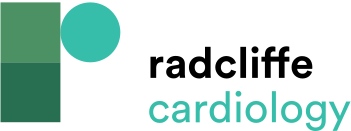 Potential Mechanisms Leading to Decreased Risks of Stroke, Dementia and Cognitive Decline After Catheter Ablation
Citation: Arrhythmia & Electrophysiology Review 2021;10(3):205–10.
https://doi.org/10.15420/aer.2021.42
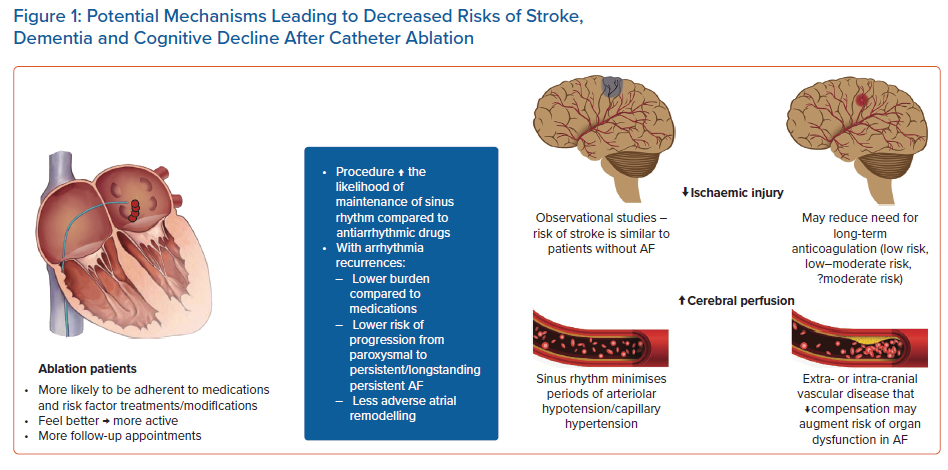